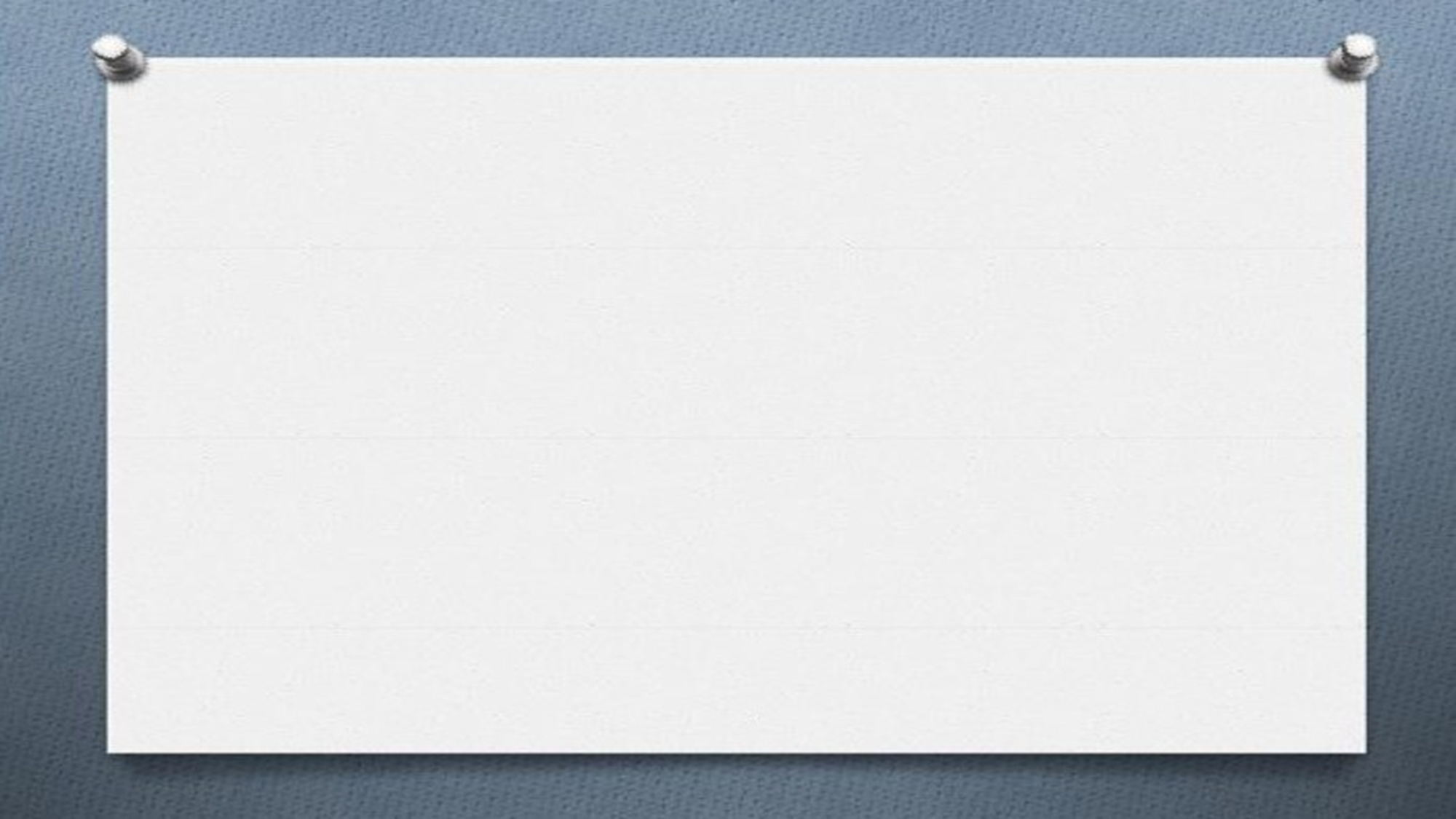 Как помочь людям найти их «кнопки»(Часть I) Генри Райенга
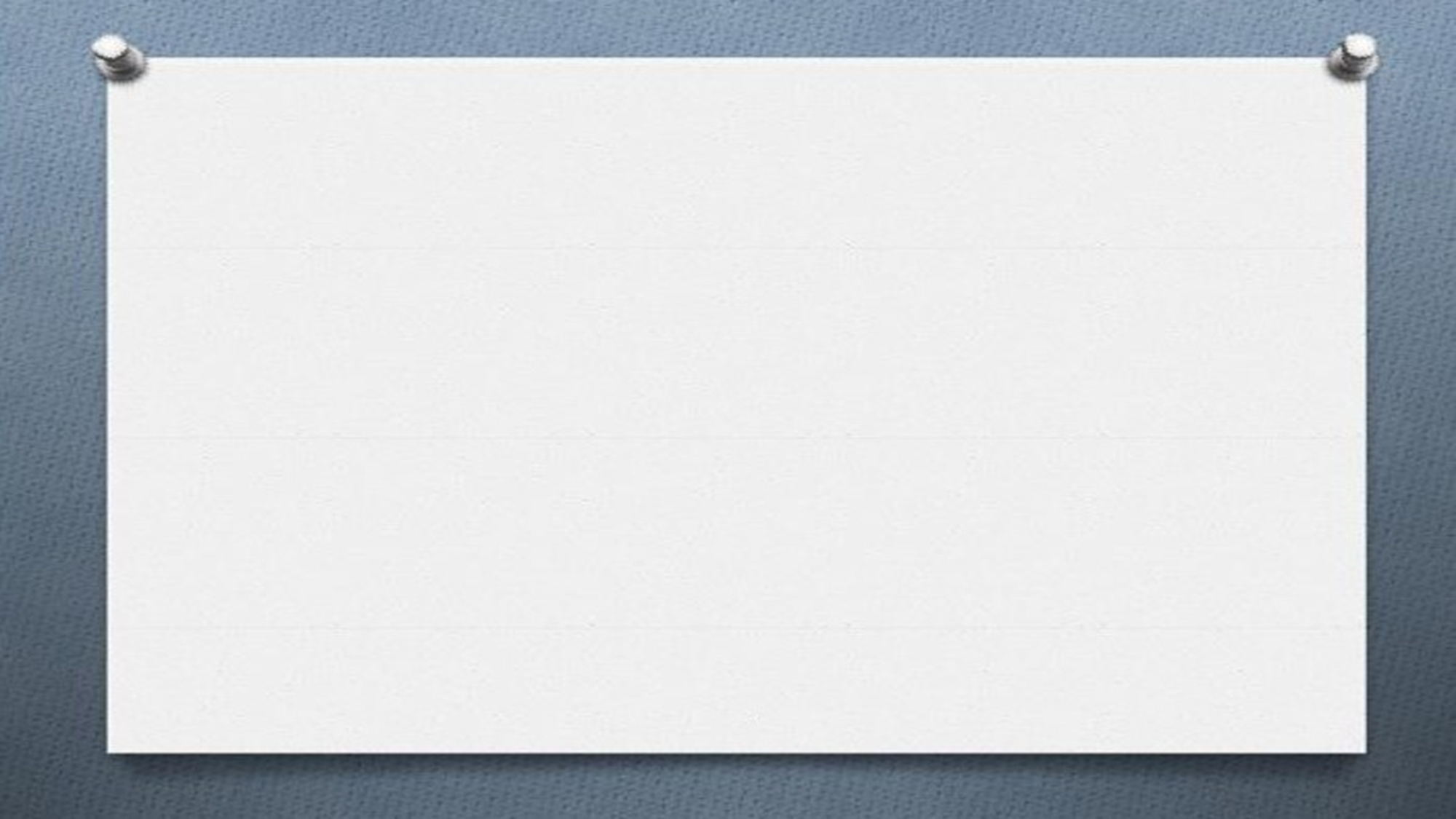 1.  Чрезмерная чувствительность:
Человек имеет следующие симптомы: 
обижается по мелочам;
думает, что знает мысли других людей;
«читает между строк» - находит то, о чём люди даже не думали; 
всегда ожидает самого худшего результата;
считает, что другие люди более расстроены, чем это есть           на самом деле;
часто перегружает себя эмоциями, которые не может контролировать.
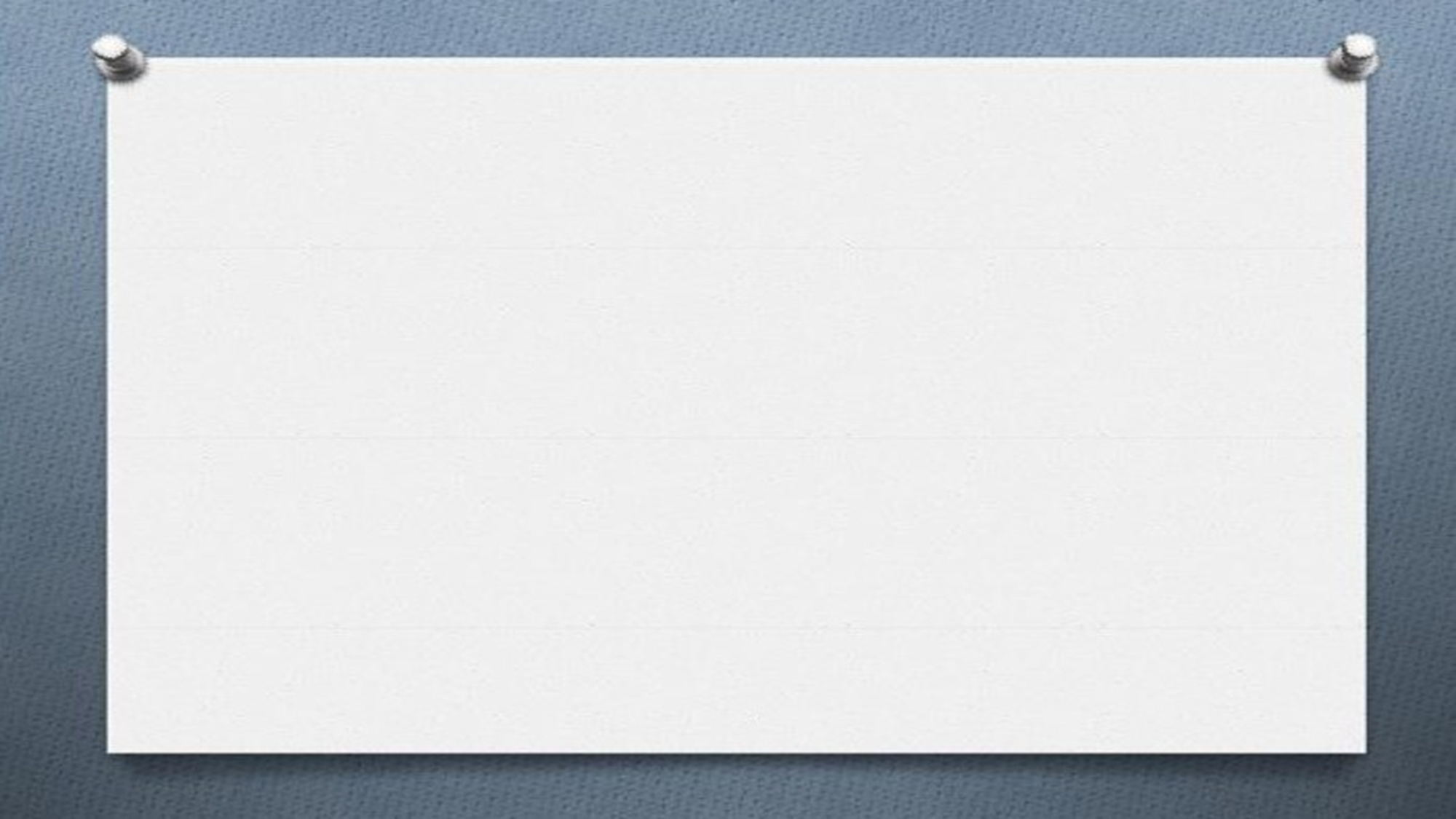 Чрезмерная чувствительность:
Как исправить?
Важно установить чёткие границы допустимого. 
Необходимо развивать правильный интерес к самому себе: каждый человек сотворён Богом, а потому наша ценность и уверенность в себе зависит от отношений с Ним.
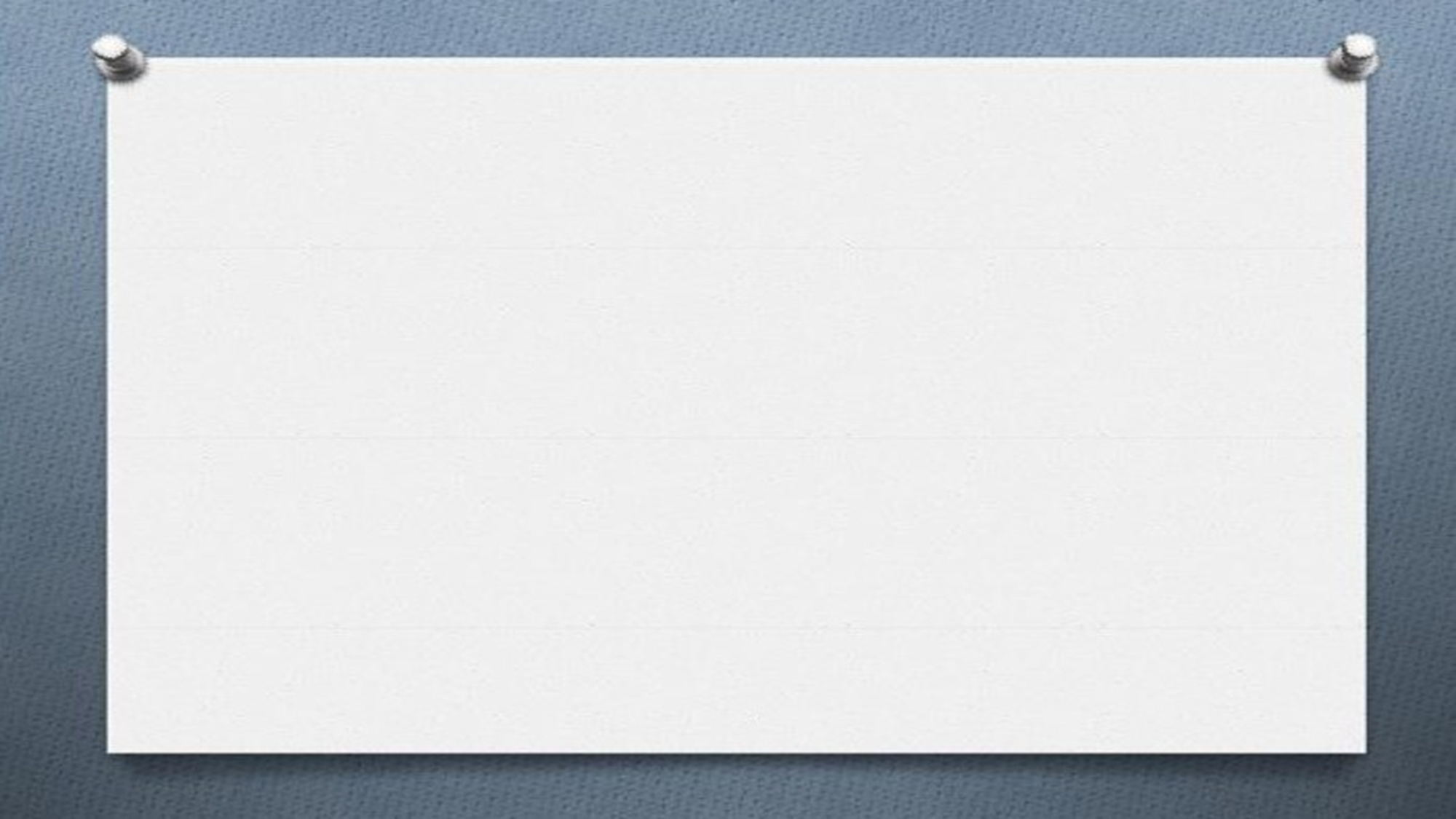 2. Неправильное понимание взаимоотношений с людьми:
Человек имеет следующие симптомы: 
изливает потоки ненужных советов,
чрезмерно сочувствует так, что другие пользуются его всепрощением,
считает, что должен сделать всех людей счастливыми                                и довольными,
возлагает чужую ответственность и вину на себя,
кричит или разговаривает на повышенных тонах, когда хочет высказать свою точку зрения.
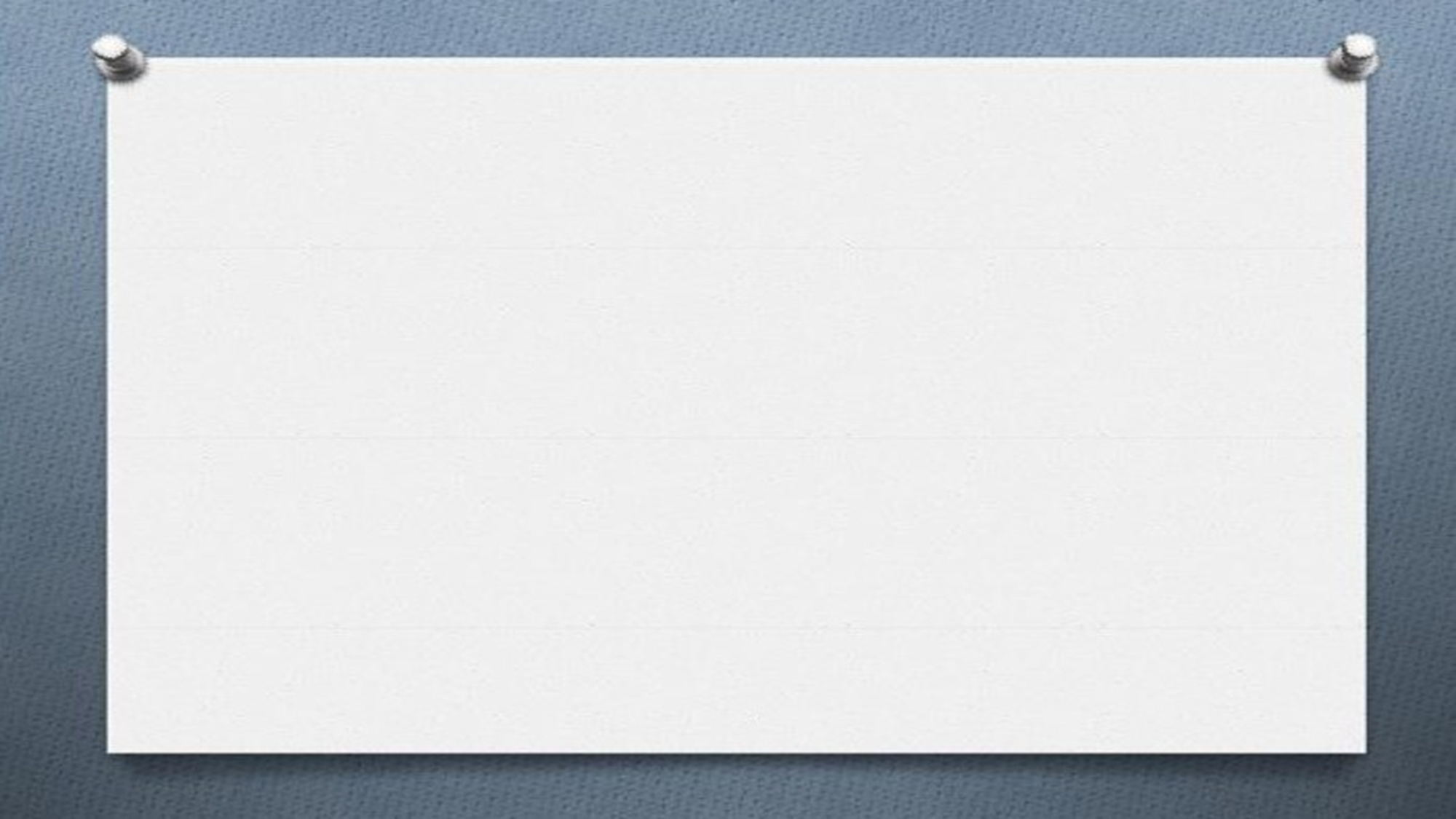 3. Чрезмерная зависимость от чужого мнения.
Симптомы: 
Человек постоянно ищет похвалы от людей и признания своих заслуг,
его мнение о себе зависит от мнения окружающих
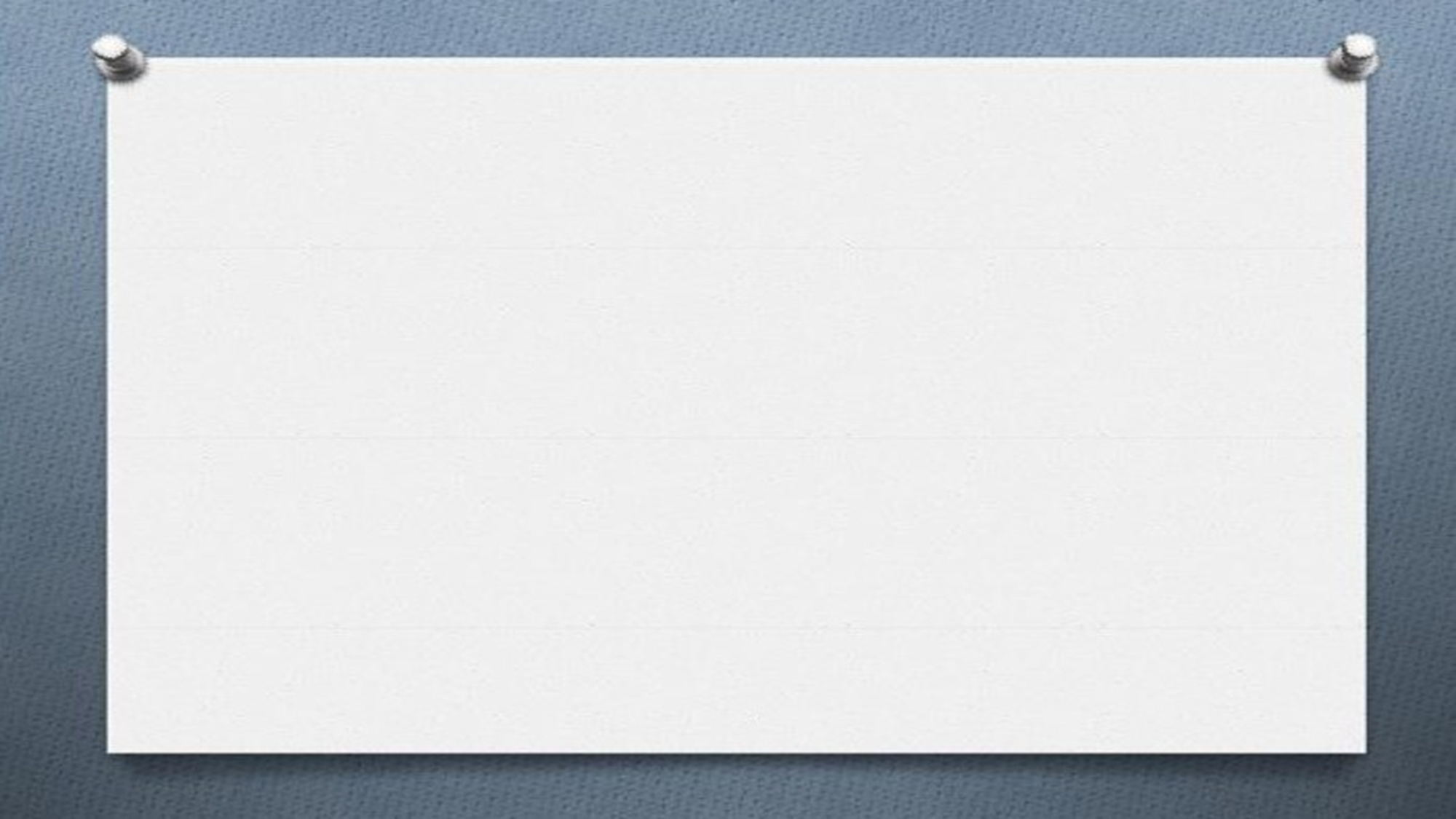 3. Чрезмерная зависимость от чужого мнения.
Как исправить?  
Понять, как оценивает нас Бог. 
Осознать, что наша ценность и уверенность в себе зависит от отношений с Ним.
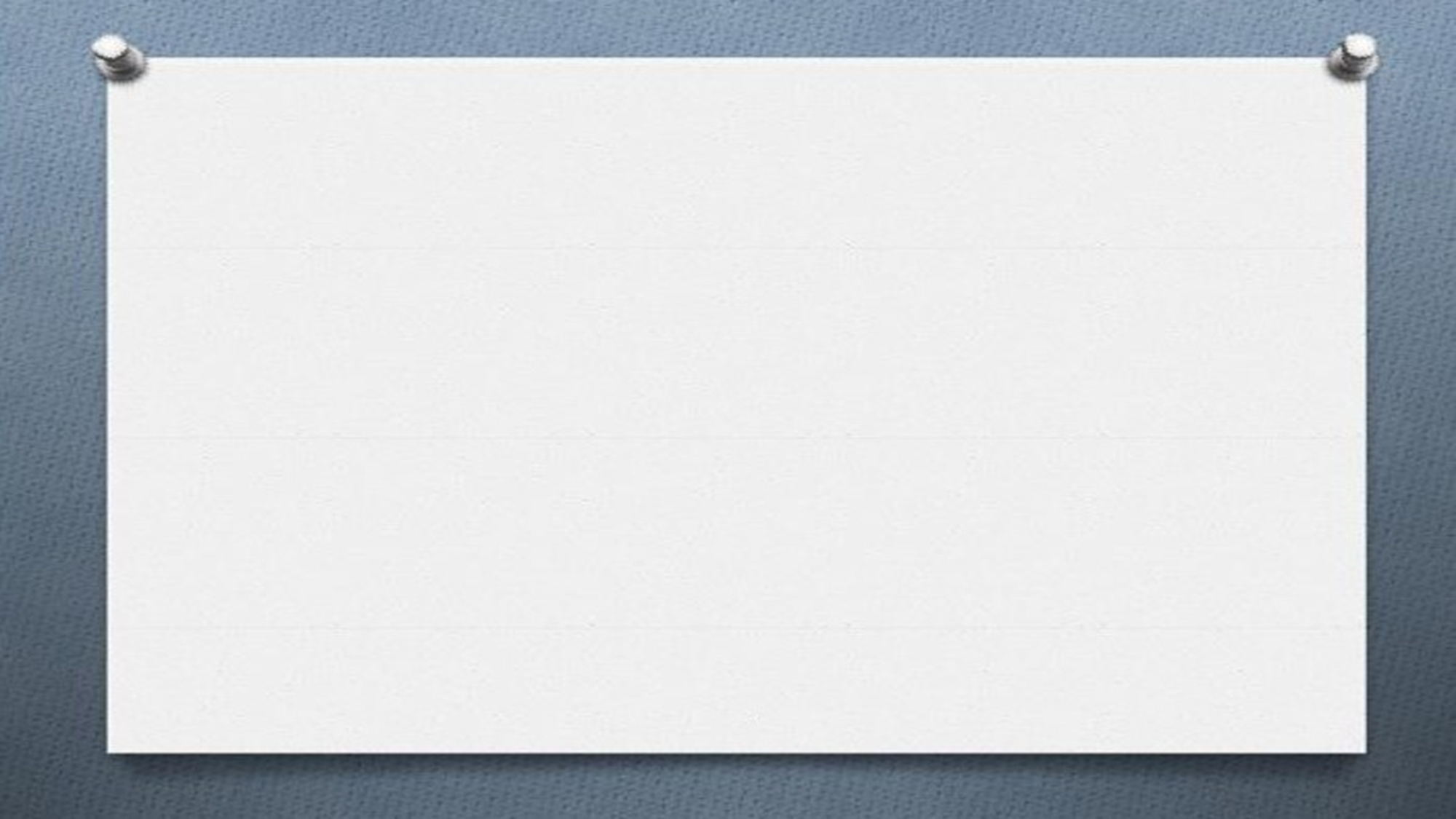 И благословил их Бог, и сказал им Бог: плодитесь и размножайтесь, и наполняйте землю, и обладайте ею, и владычествуйте над рыбами морскими и над птицами небесными, и над всяким животным, пресмыкающимся по земле (Бытие 1:28).
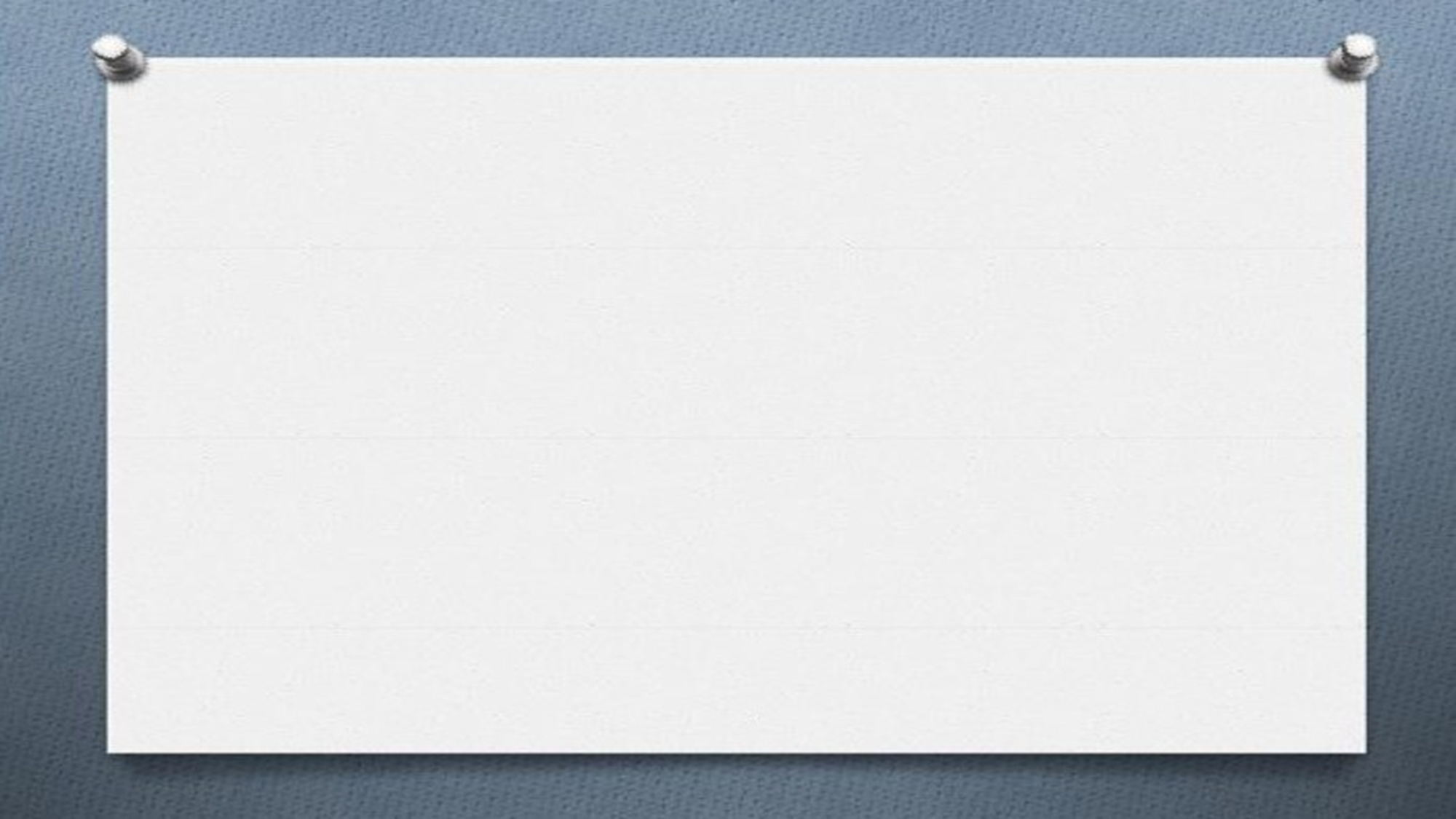 Питание
Здоровое / дешевое, но не всегда качественное.
Считается частью комфорта.
Питание в кафе или дома.
Привычки относительно питания. 
Что было принято делать за столом?
Духовные вопросы.
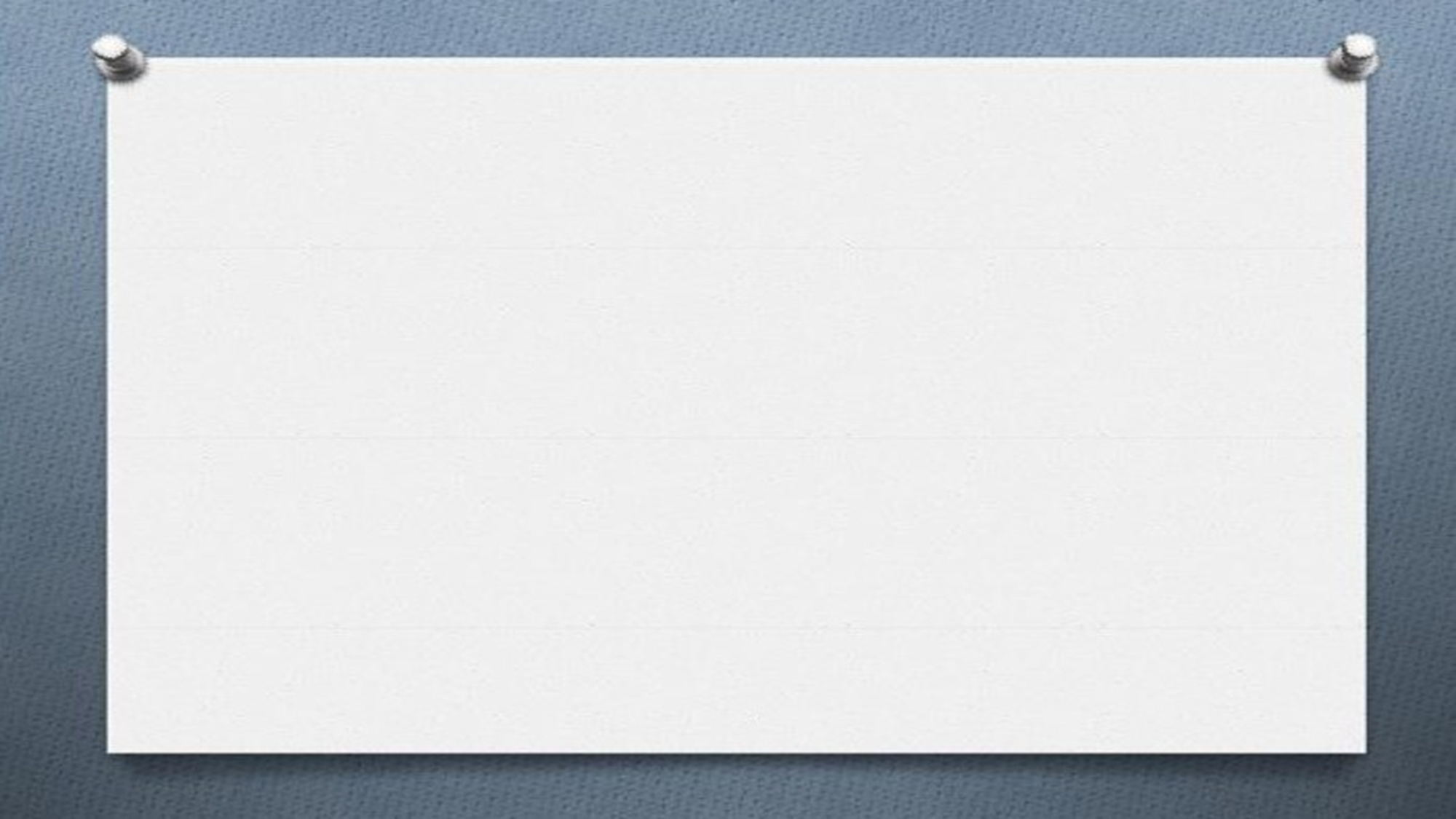 Дисциплинирование
Детям предоставлялась большая свобода.
Строгое воспитание.
Уравновешенный стиль воспитания.
Насилие и оскорбления
Устно
Физически
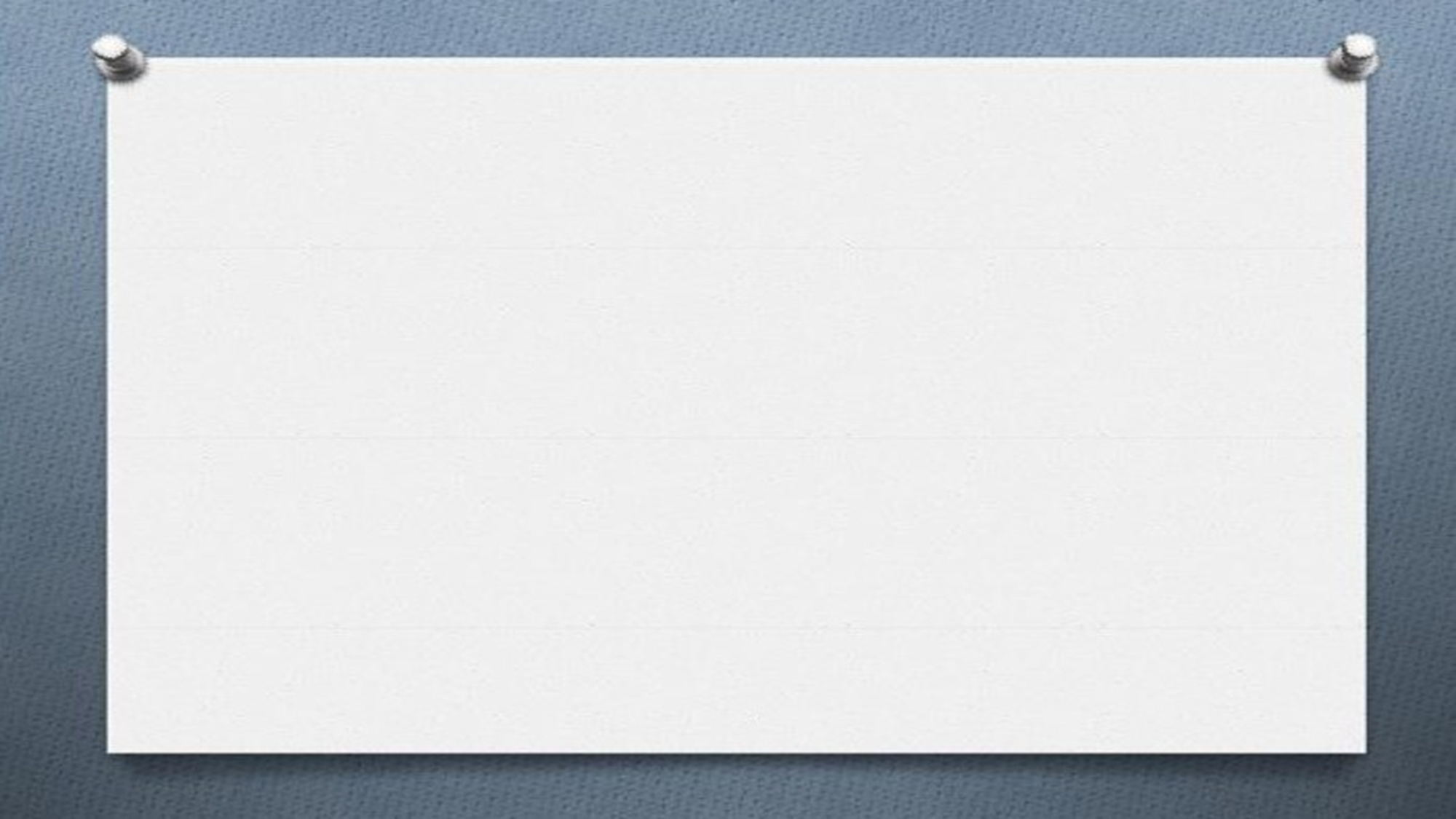 Духовные вопросы
Насколько религиозным было Ваше воспитание?
Какой тип лидерства практиковался в Вашей семье и церкви? 
Что было принято делать у Вас дома?
Были ли у Вас плохие отношения с церковью?
Были ли у Вас неправильные взгляды на христианство?
Когда у Вас начались личные отношения с Христом?
Какую роль играет христианство в вашей жизни в настоящее время?